Решение проблемной ситуации с дошкольниками старшего и среднего возраста на примере  русской народной сказки «Колобок»
Подготовила воспитатель 
МБДОУ    МО   Плавский район -  
 детский сад поселка  Молочные Дворы  
Гигирева Е. В.


2014
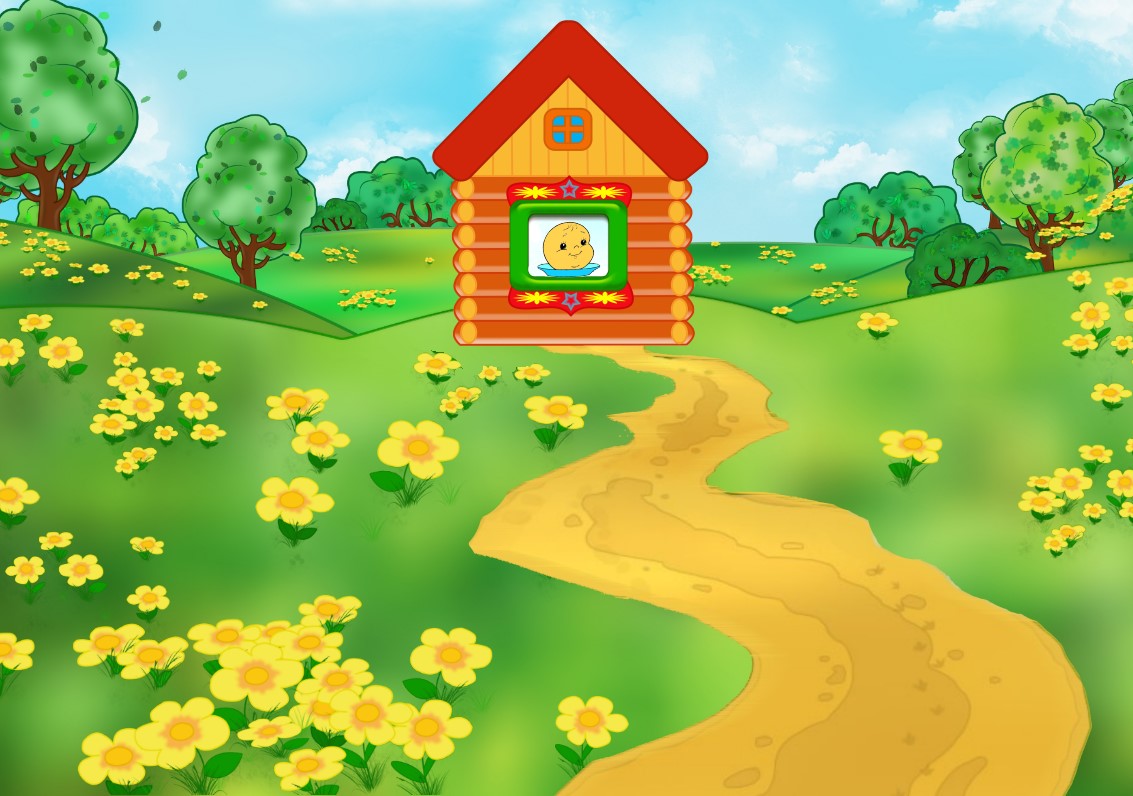 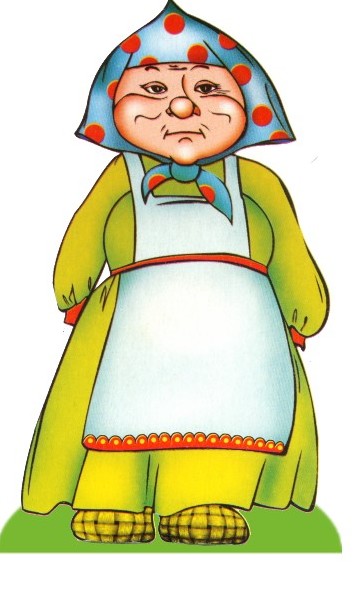 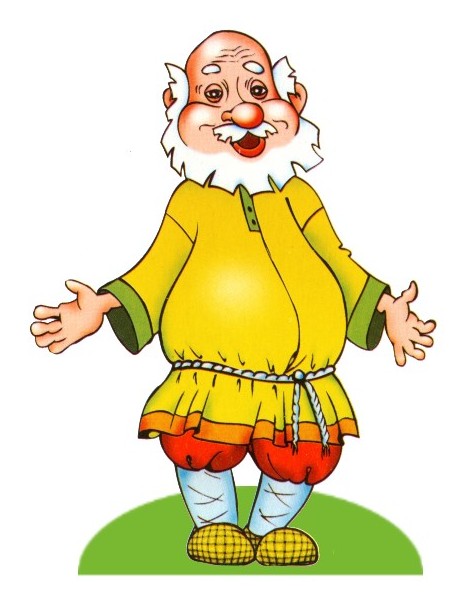 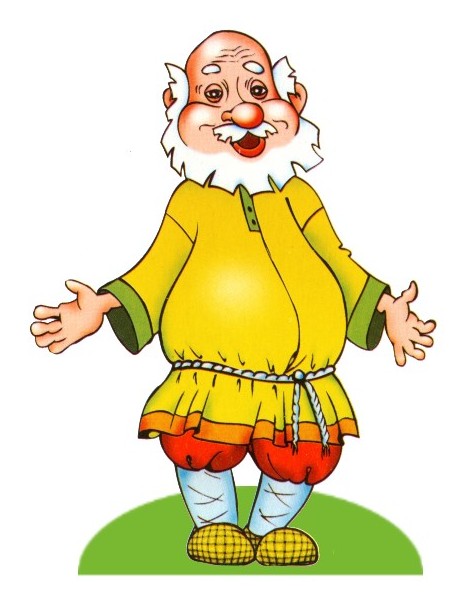 1. У колобка была семья?
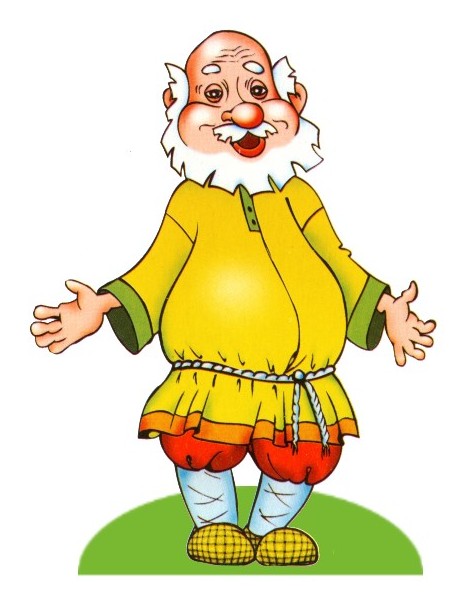 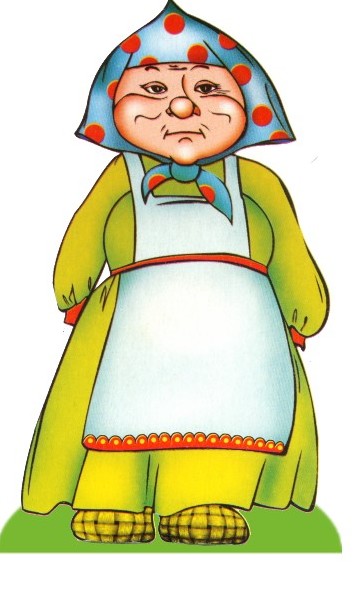 2.Чем Колобок огорчил дедушку и бабушку ?
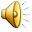 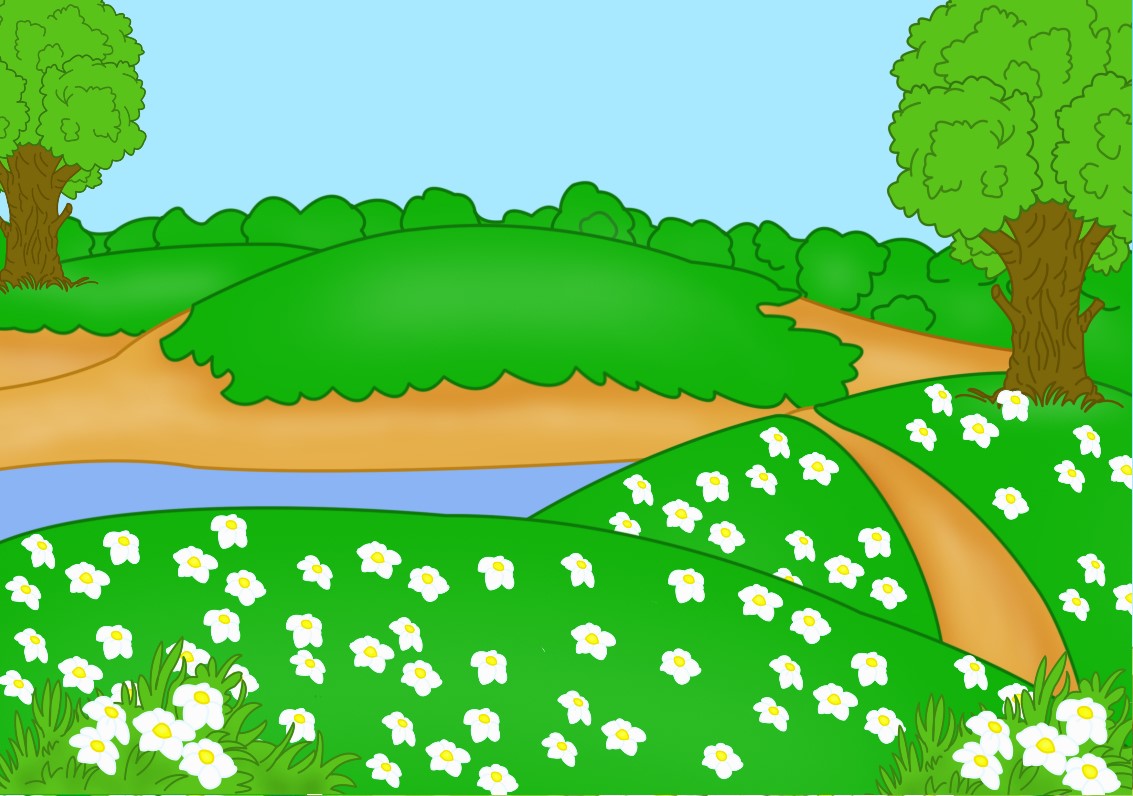 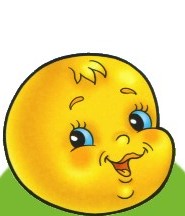 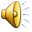 1. Куда попал Колобок,
когда убежал из дома?
2.С кем Колобок встретился
 в лесу?
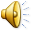 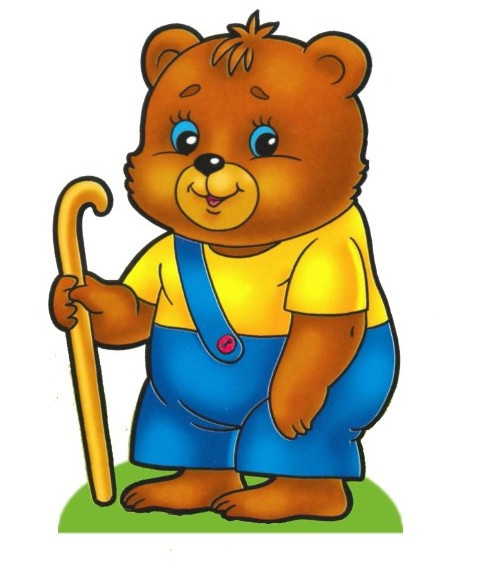 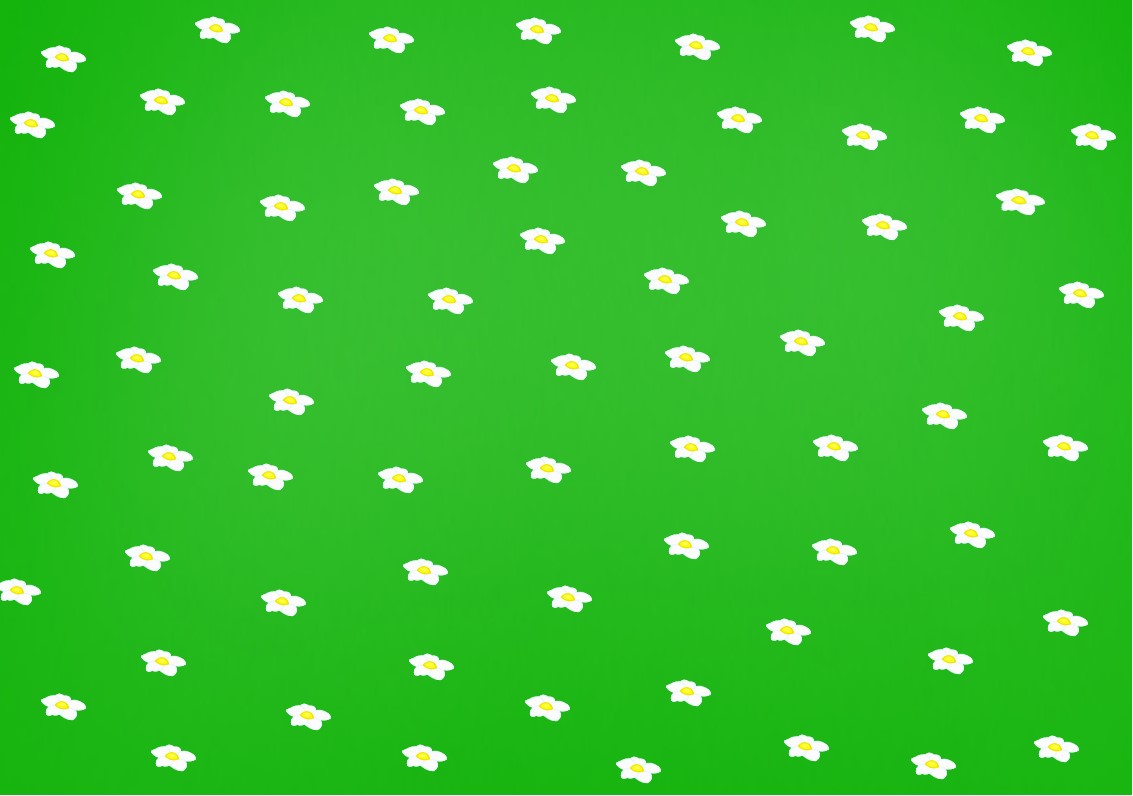 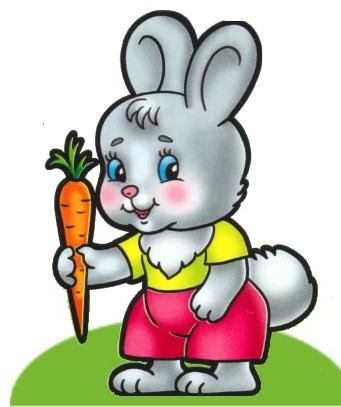 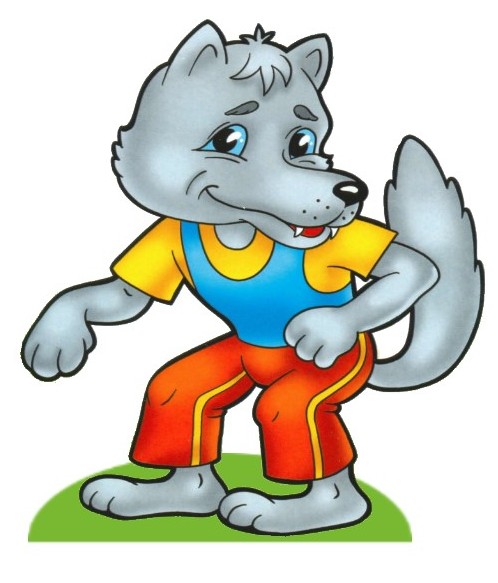 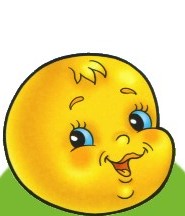 3. Был ли он знаком с этими
 животными ?
4. Правильно ли он поступил, 
заговорив с ними?
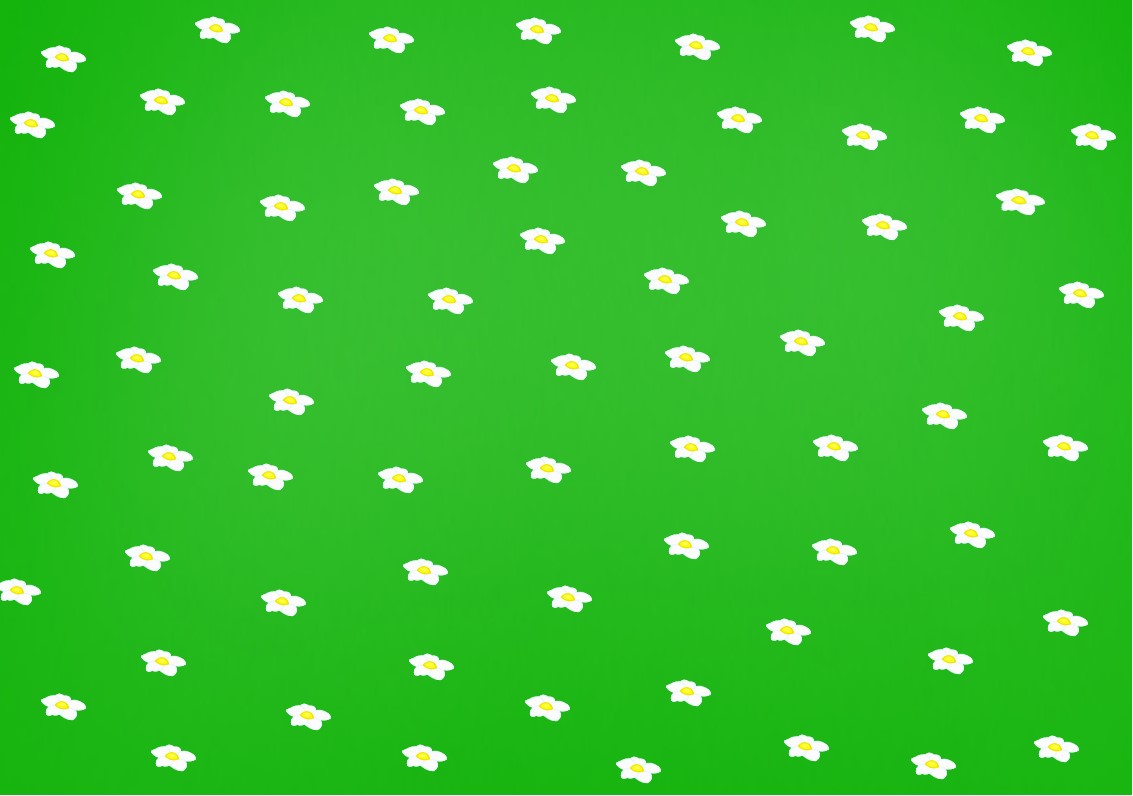 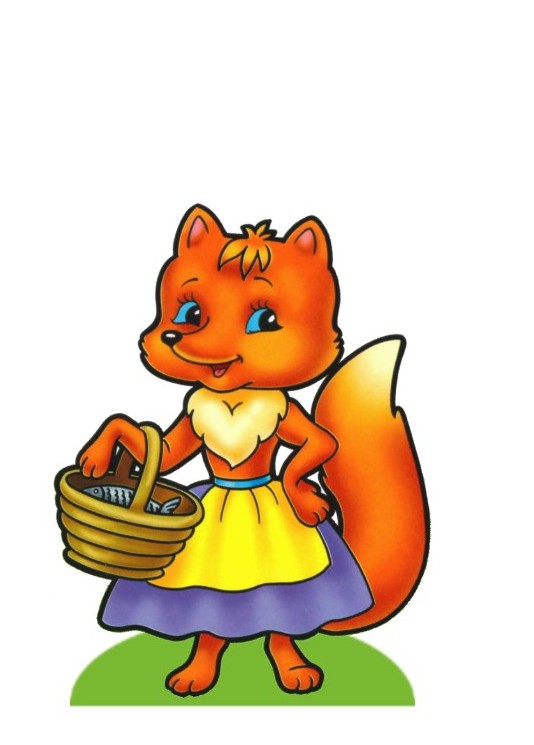 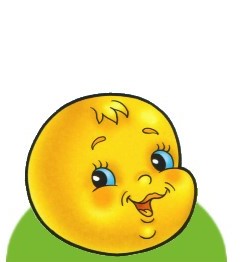 5. Кого еще встретил Колобок 
на своем пути?
6. Что случилось с Колобком при
встрече с лисой?
7. Из-за чего огорчились 
дедушка с бабушкой?
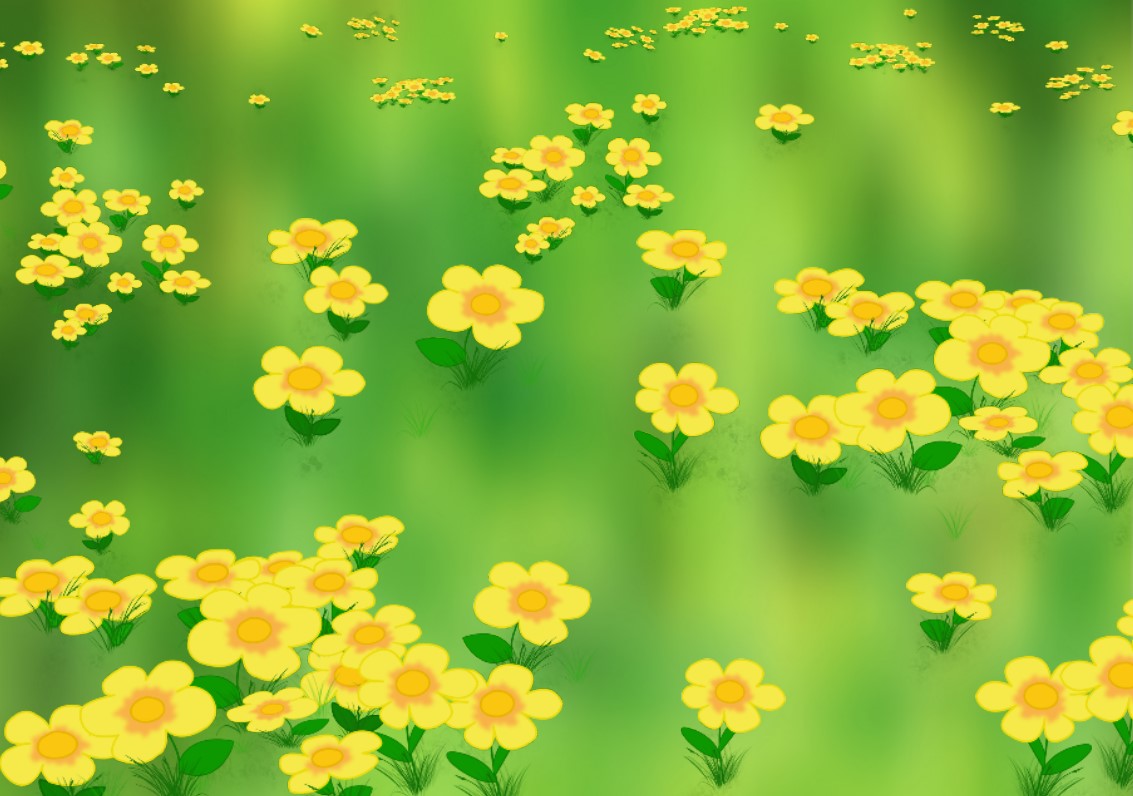 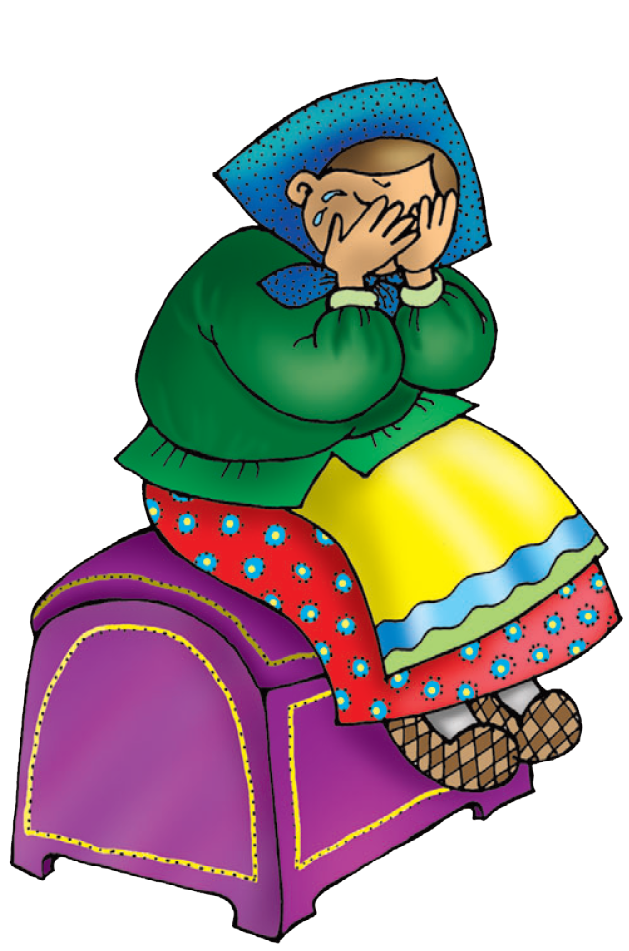 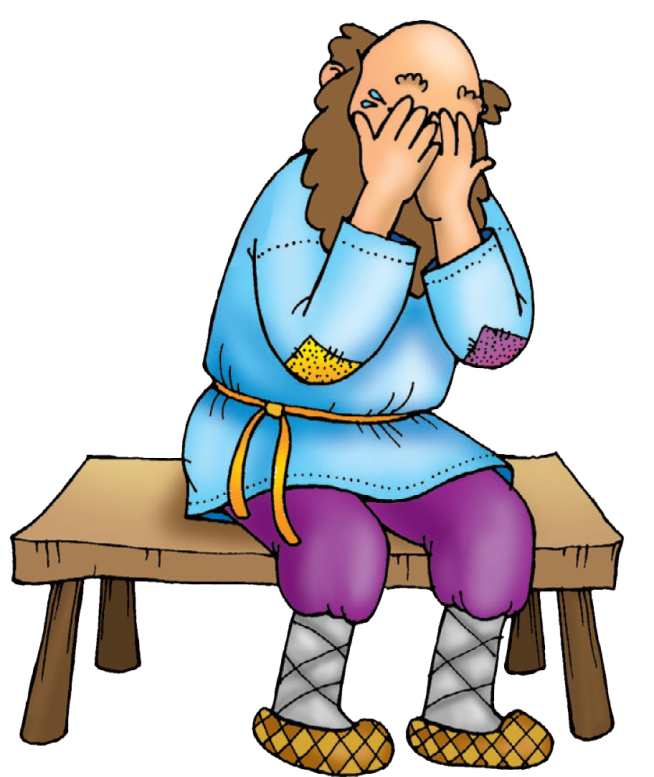 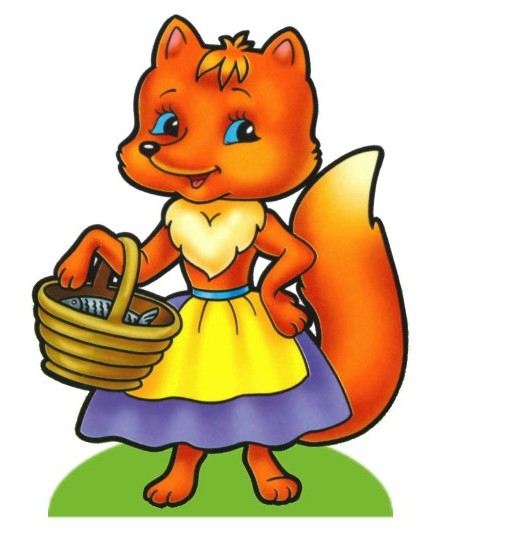 1.Расскажи , почему с Колобком случилась 
такая неприятная история.
2. Как должен был поступить Колобок?
конец
Используемые источники в презентации:1. http://www.liveinternet.ru/users/vsjo_dlja_doshkoljat/post2928610892. Текст: Гигирева Елена Васильевна